Composers’ Desktop Project – www.composersdesktop.com
Formative Decisions of CDP Founders
By Dr. Archer Endrich
archerhgm@talktalk.net
U/Plymouth, Scott 105, 10 March 2016, 15:30

Setting the Scene:  excerpt from Trojan Women 






Surprised by this         becoming this: 
[Full text and sound examples available as zip file on request]
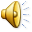 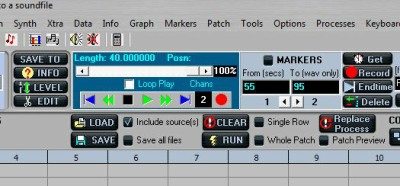 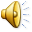 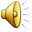 1
Composers’ Desktop Project – www.composersdesktop.com
Outline of Presentation

Who are we?
Aim is to show the potential of CDP software
Let’s listen to some sound design examples
5 Key decisions that informed the software
Some possible research applications
2
Composers’ Desktop Project – www.composersdesktop.com
Who we are?  ̶  the key founders of CDP
Martin Atkins – computer scientist:  solved using the cartridge port  and wrote the sound operating system for the Atari ST
Andrew Bentley – wrote the first set of time-domain programs, based on GRM (Groupe de Research Musicale) models
Tom (aka Archer) Endrich – prepared the reference documentation for the programs and became the Administrator-Coordinator of the Project
Rajmil Fischman – wrote the first GUI for CDP software on the Atari ST
David Malham – hardware designer:  designed the SoundSTreamer interface, Cartridge Port Expander and DatDac for the Atari computers
Richard Orton – lecturer at the University of York:  wrote some pre-CDP music software and was an inspirational guide in the development of CDP
Trevor Wishart – created the first spectral programs (based on FFT analysis via the Dolson Phase Vocoder) with help at IRCAM.  Later became the major author of the CDP sound transformation software:  now called the ‘CDP-Wishart Libraries’
3
Composers’ Desktop Project – www.composersdesktop.com
Shaping sounds with algorithmically generated text files
Source sound –
Source made 30 sec long via CDP Texture Simple –  
An algorithmic script with pitch determined by several variables, including a Gauss function;  MIDI output:  ‘Feel.tv’ by Richard Orton, adapted by A Endrich.  Two performances:  1) settings with a narrow pitch range and 2) settings with wide pitch range, both with output length 30 seconds and nominal pitch Middle-C.  While running, writes a time pitch text file.
The long sound shaped by the narrow settings breakpoint file - 
The long sound shaped by the wide settings breakpoint file - 
The long sound shaped by a mix of 3 runs of the narrow settings -  
The long sound shaped by a mix of 3 runs of the wide settings -
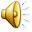 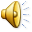 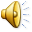 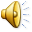 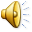 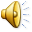 4
Composers’ Desktop Project – www.composersdesktop.com
Sound-Building in CDP – 1:  output becomes input to next
End result – 
Source sound – 
Step 1:  time-varying ring-modulation - 
Step 2:  add a slow vibrato - 
Step 3:  cut lest too long for next step - 
Step 4:  roughen, 0.6 sec segments and extend the length - 
Step 5:  roughen, 0.4 sec segments, and up 2 semitones – 
Step 6:  roughen, 0.5 sec segments, and down 2 semitones – 
Step 7:  mix the 3 brassage-roughened sounds together – 
Step 8:  transpose the whole thing down 6 semitones – 
Step 9:  smooth amplitude envelope at beginning & end -
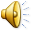 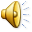 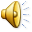 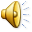 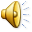 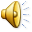 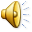 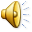 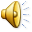 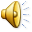 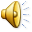 5
Composers’ Desktop Project – www.composersdesktop.com
Sound-Building in CDP – 2:  more results with the same source
Transpose up 10 semitones, then gliss down 15 semitones - 
Lower by one octave (12 semitones) - 
Transpose down 2 semitones, shuffle in pattern of 5 window groups – 
Transpose up 9 semitones, shuffle, gliss up through 6 semitones – 
Granular texture with timestretch, density, grainsize, pitch and span ranges – 
Reverse above granular texture, blur in 100 window groups, time-contract by telescoping wavecycles, gain and transpose up 10 semitones – 
Pan the blurred and telescoped granular texture right to left and then accelerate to a goaltime of 50 -
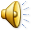 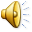 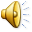 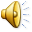 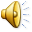 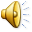 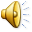 6
Composers’ Desktop Project – www.composersdesktop.com
The 5 key decisions that formed CDP
Focus on musique concrète
Leave sound synthesis to others
Make use of the ‘command line’ / terminal
Focus on listening rather than graphic representation
Maximum functionality
7
Composers’ Desktop Project – www.composersdesktop.com
Decision 1:  Focus on musique concrète
Grew from personal experiences in the classic tape studio
Built on the work of pioneers such as the Futurists, Edgard Varèse, Pierre Schaeffer, the GRM, Iannis Xenakis
Mainly uses digitised sound samples as source material
Limited use of sound synthesis:  creating sounds from numbers (CARL, Music 11, Csound …)
Limited use of MIDI
8
Composers’ Desktop Project – www.composersdesktop.com
Decision 2:  Leave sound synthesis to others
This reflects a European bias towards musique concrète
Our own limited synthesis facilities are mainly for test purposes
We initially ported CARL synthesis (Computer Audio Research Laboratory at UCSD) to the Atari ST as our feasibility project, resulting in an early digital direct to disk recording and playback system (1986-7)
We have also worked with Csound and support it in various ways
Sometimes synthesised sounds are useful, or the score creation facilities in Csound (which can also use sampled sound)
9
Composers’ Desktop Project – www.composersdesktop.com
Decision 3:  make use of the ‘command line’ / terminal
Original CDP sound-filing system was UNIX™-like, designed by Martin Atkins
All our sound processing software runs directly from the command line
The Sound Loom and Soundshaper GUIs construct command lines behind the scenes, which is why we call them ‘front ends’
This is one of the most powerful and future-proof aspects of our software
Benefits include:
Speed:  up-arrow takes you back to previous commands
Batching:  batch files run sequences of processes with one click:  alter & rerun
Research: underlying (non-graphical) UNIX™-like environment, Linux builds
Algorithmic music: create and run scripts that generate scores with algorithms
Mobile applications: call CDP processes from scripts
Porting:  sound transformation processes ported independently of graphics
A mobile CDP: not yet, but becoming feasible to have CDP on mobile devices
Disabilities: text available on-screen for screen readers
10
Composers’ Desktop Project – www.composersdesktop.com
MS-DOS /  Batch file that uses a T-V script
echo on

rem MAKE THE INPUT MONO
housekeep chans 4 insndlongc.wav insnd.wav
rem ANALYSE INPUT SOUNDFILE
pvoc anal 1 insnd.wav insnd.ana
rem TRANSPOSE with Feel2 brk files without changing outdur
repitch transpose 3 insnd.ana feeltvtpose1.ana feeltvwide1.brk
repitch transpose 3 insnd.ana feeltvtpose2.ana feeltvwide2.brk
repitch transpose 3 insnd.ana feeltvtpose3.ana feeltvwide3.brk
rem RESYNTHESISE
pvoc synth feeltvtpose1.ana feeltvtpose1.wav
pvoc synth feeltvtpose2.ana feeltvtpose2.wav
pvoc synth feeltvtpose3.ana feeltvtpose3.wav
rem MIX
submix mix feeltvtposeallsd.mix feeltvtposeallsd.wav
rem PLAY RESULT
pvplay feeltvtposeallsd.wav
ren feeltvtposeallsd.wav feeltv3brkswidesd.wav

echo off
11
Composers’ Desktop Project – www.composersdesktop.com
Decision 4:  listening over graphical representation
Audio resolutions are much higher than visual (e.g. 44.1kps => 192kps), whereas 24 frames per second fools the eye
Representing sound visually involves compromises:  number of pixels available on-screen is much less than the sample rate
In the Soundshaper GUI, cut points are found by listening, but the GUI aids resetting the points
We trust the ear and the circular process of making, listening, and revising
CDP does have a number of graphic programs along with two GUIs for the whole system (Sound Loom [PC & Mac] and Soundshaper [PC only])
VIEWSF displays a soundfile down to the single sample
CDP users generally work in a hybrid environment, with Audition a popular choice for graphic soundfile editor
12
Composers’ Desktop Project – www.composersdesktop.com
Decision 5:  maximum functionality
Keywords:  variation, integration, form, parameter space, time-varying movement, interpolation, vertical mixing
Some important areas of the CDP sound transformation software:
Segmentation – break up into pieces and rearrange
Distortion – strong, visceral sounds via wavecycle manipulation (uses zero crossings)
Enveloping – extract amplitude or spectral envelopes, reshape, impose elsewhere
Multi-event textures – multiply a sound in horizontal & vertical space with density controls, options for mapping to a harmonic grid or using defined pitched & rhythmic motifs
Transitions between sounds – moving between sounds in various ways, esp. morphing
Handling vocal sounds – based on formant analysis plus working with pitch-synchronised vocal grains
Pitch profiles – extract and work with pitch profiles, combining with transposition data
Blurring – play with analysis windows:  average, randomise, scatter, shuffle, weave
13
Composers’ Desktop Project – www.composersdesktop.com
Research opportunities
Create sounds that are expressive and effective in the research context
CDP in its command line environment fits in with other text-based research tools
Lends itself to data audification and sonification via algorithmic scripting
Example of a musicalised sonification using CDP Texture Postornate
Source of data is simulation from the Large Hadron Collider  
A 56 note motif is created from distance between energy deposit and interaction point (event start times & note duration), angular displacement from axis (pitch) and energy deposited in a cell (amplitude)
This motif is repeated at 1 second intervals and mixed
Listen for longer 1.25 sec. tones (G – MPV 79 and E – MPV 76) which are found later in the data that ring through as a descending minor 3rd
Part of Data file and the command line are on the next slide
crotxpoM1-M1-40skip1.wav
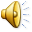 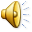 14
Composers’ Desktop Project – www.composersdesktop.com
Example sonification  note data & batch files
1st part of the note data file used by Texture Postornate: time, pitch, amplitude, duration (musical values have been converted from the raw data and written to a notedata file by data2txpo.tv) – the long G is highlighted





The command line used to run Texture Postornate:
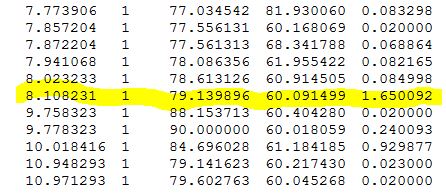 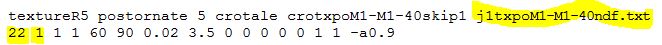 15